Развитие семантических полей как условие обогащения и систематизации словаря
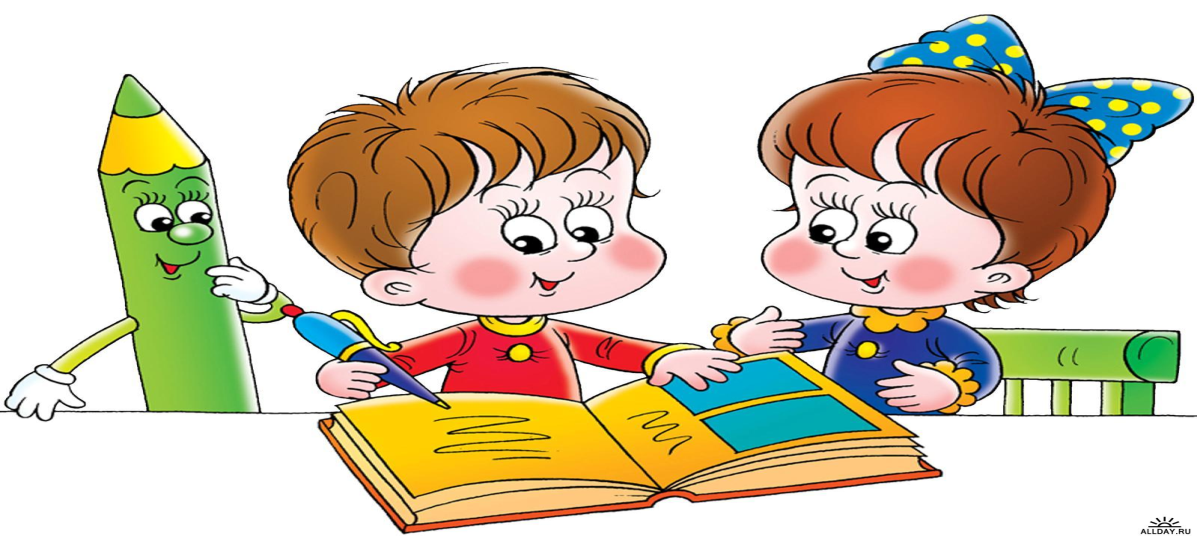 учитель-логопед
Бурдина Н.Б.
Словарная работа- это целенаправленная педагогическая деятельность, обеспечивающая эффективное усвоение родного языка.

Развитие словаря- это длительный процесс количественного накопления слов, усвоение их социально закрепленных значений.
Количественная характеристика словарного запаса учащихся с системным недоразвитием речи
Стартовая диагностика показывает снижение уровня словарного запаса  у детей, поступающих в школу
Качественная характеристика словаря учащихся с системным недоразвитием речи
Направления словарной работы
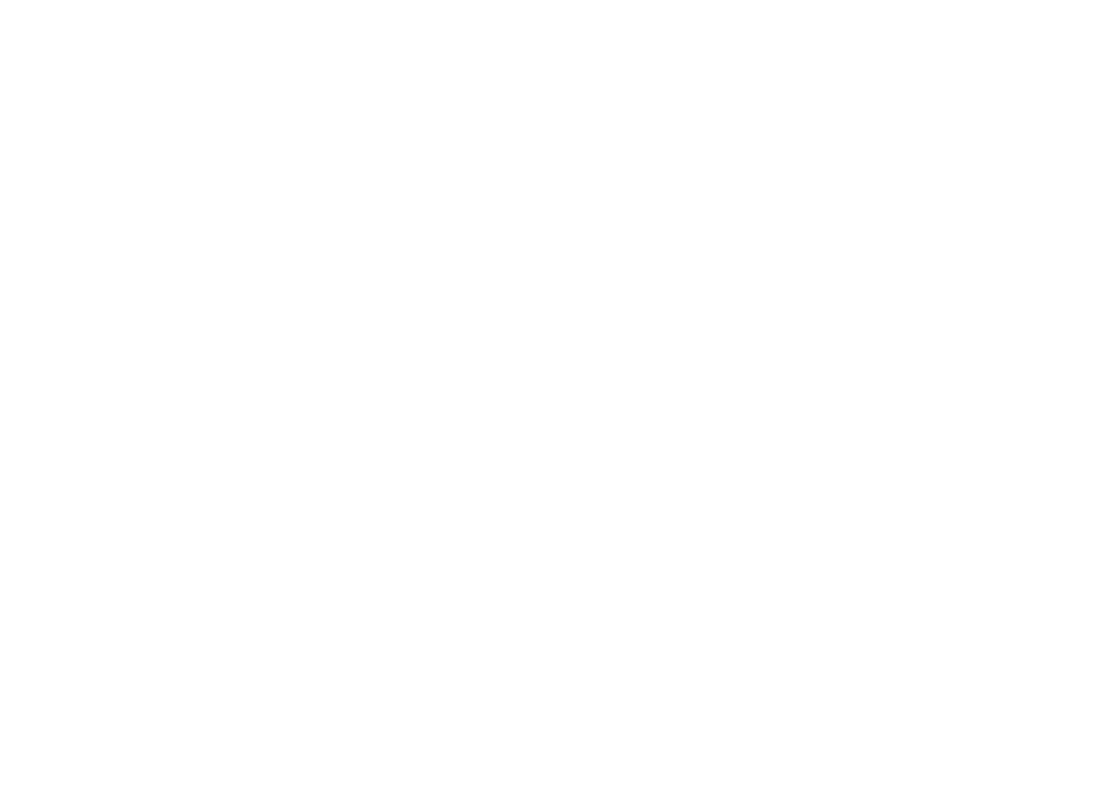 Технология семантических полей
«Семантическое поле – это комплекс ассоциаций, возникающих вокруг одного слова»  А.Р.  Лурия
Организация семантических полей и лексических систем включает задания по формированию словообразования и словоизменения, закрепление их в словосочетаниях, предложениях и связной речи.
Алгоритм семантического поля